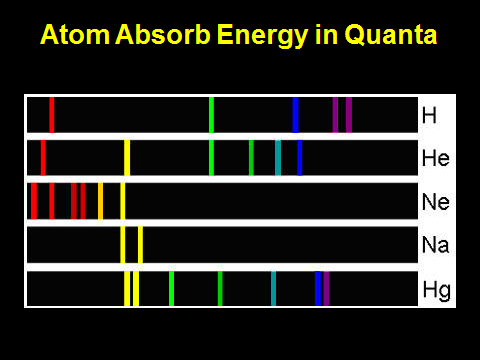 Last Class
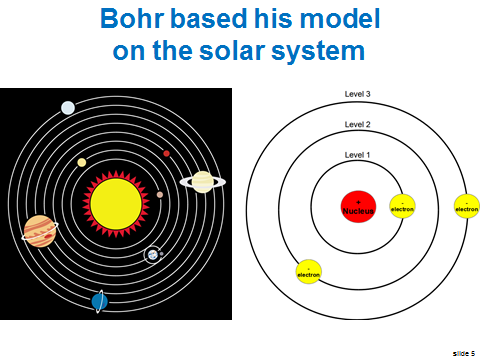 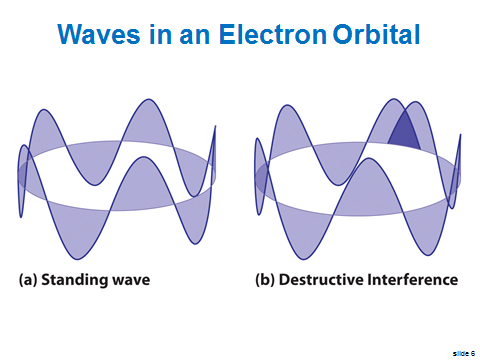 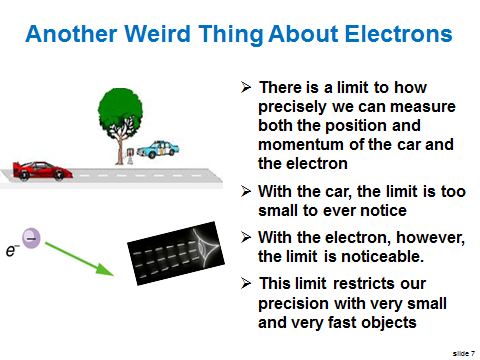 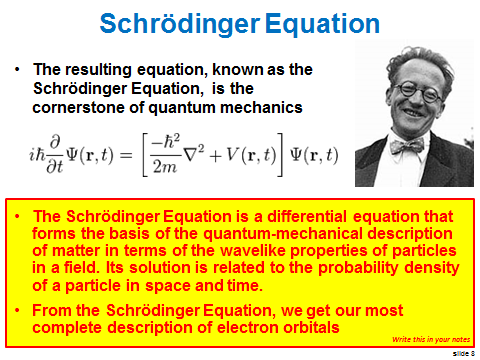 Outline
Quantum Energy
Bohr Atom
Wave-Particle Duality
Heisenberg Uncertainty Principle
Schrödinger Equation
You need to be able to explain each of these concepts and how they contributed to the evolution of the electron theory
ANY QUESTIONS??
Open Note Quiz
What is a quantum?
What is the Bohr model of the atom?
What is wave-particle duality?
What impact does the Heisenberg Uncertainty Principle have on electron theory?
What is the Schrödinger Equation?
Do Now
Make a drawing based on these instructions
Draw a horizontal line
Draw four rectangles next to each other
long side vertical
each touches the line
the group is above and centered on the line
Draw 3 circles next to each other
each touches 2 rectangles
the group is above and centered on the rectangles
Draw an upside-down triangle
touching the middle circle
above and centered on the middle circle
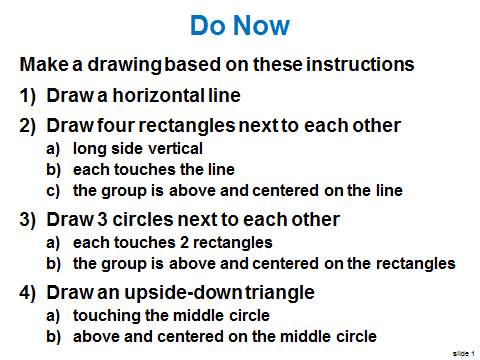 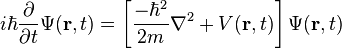 quantum numbers
n, l, ml, ms
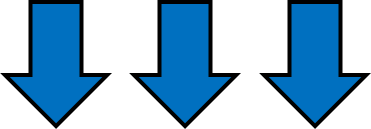 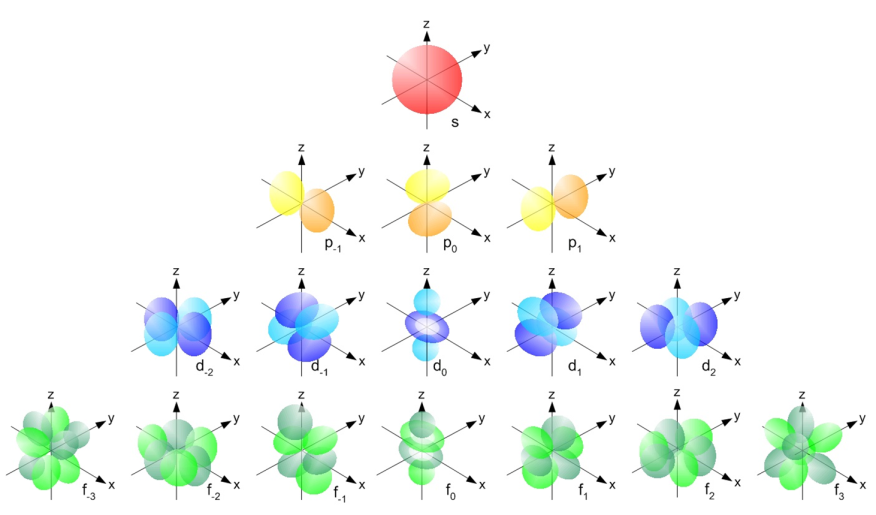 Electron Orbitals
SWBAT explain electron quantum numbers and how electron orbitals are derived from them.
Write this in your notes
Where do we go from here?
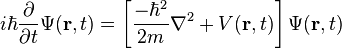 From the Schrödinger Equation, we get our most complete description of electron orbitals
quantum numbers
n, l, ml, ms
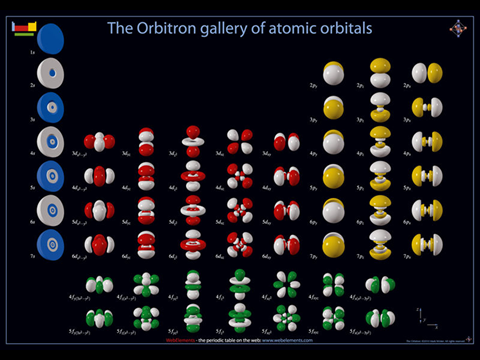 Write this in your notes
Electron Quantum Numbers
Principal Quantum Number
n
describes the orbital size & energy
average distance from the nucleus
can be any positive integer
e.g. 1, 2, 3,...
Write this in your notes
Electron Quantum Numbers
Angular Momentum Quantum Number
l
describes orbital shape
different numbers for different shapes
can be an integer from 0 to n-1
Write this in your notes
Shape of Electron Orbitals
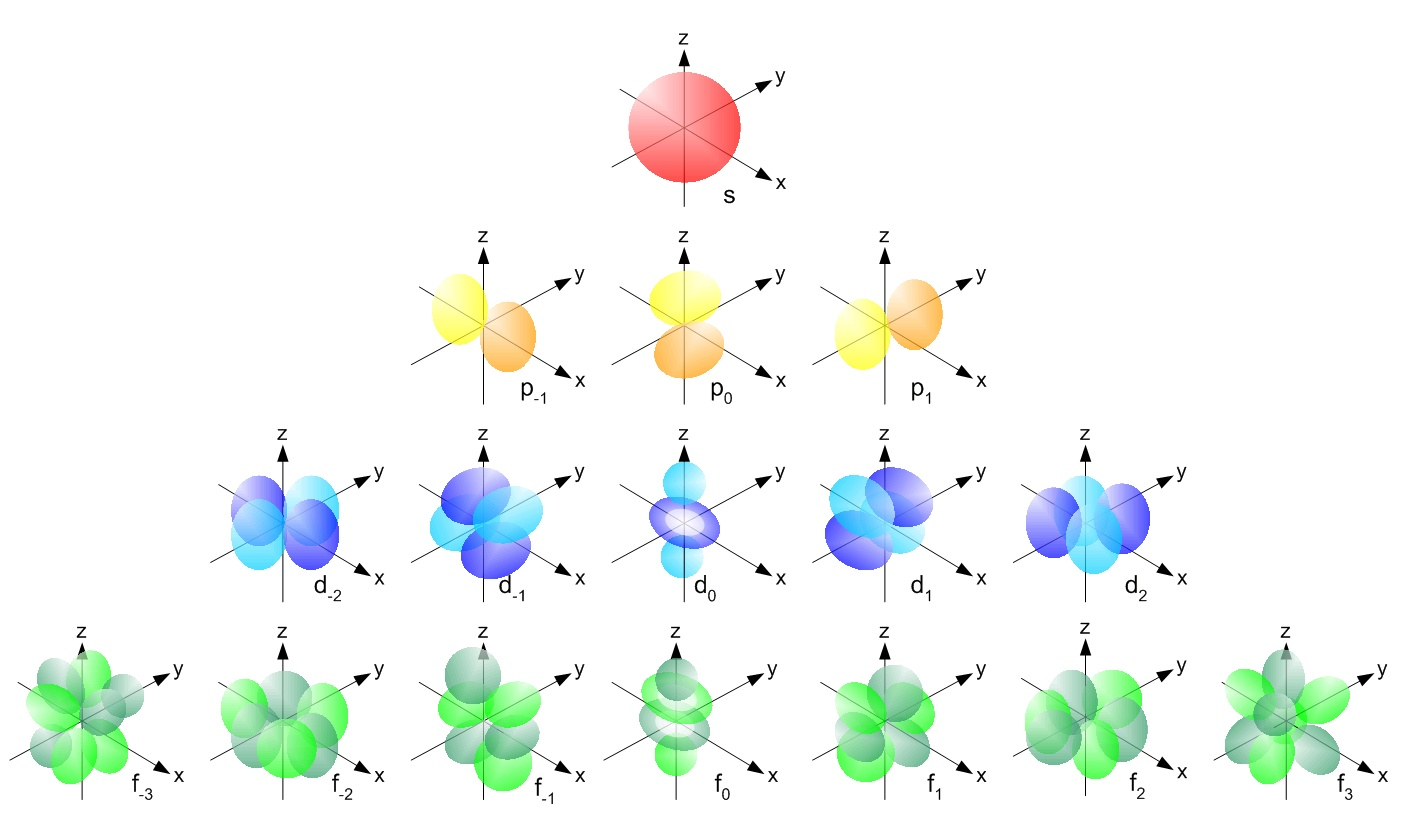 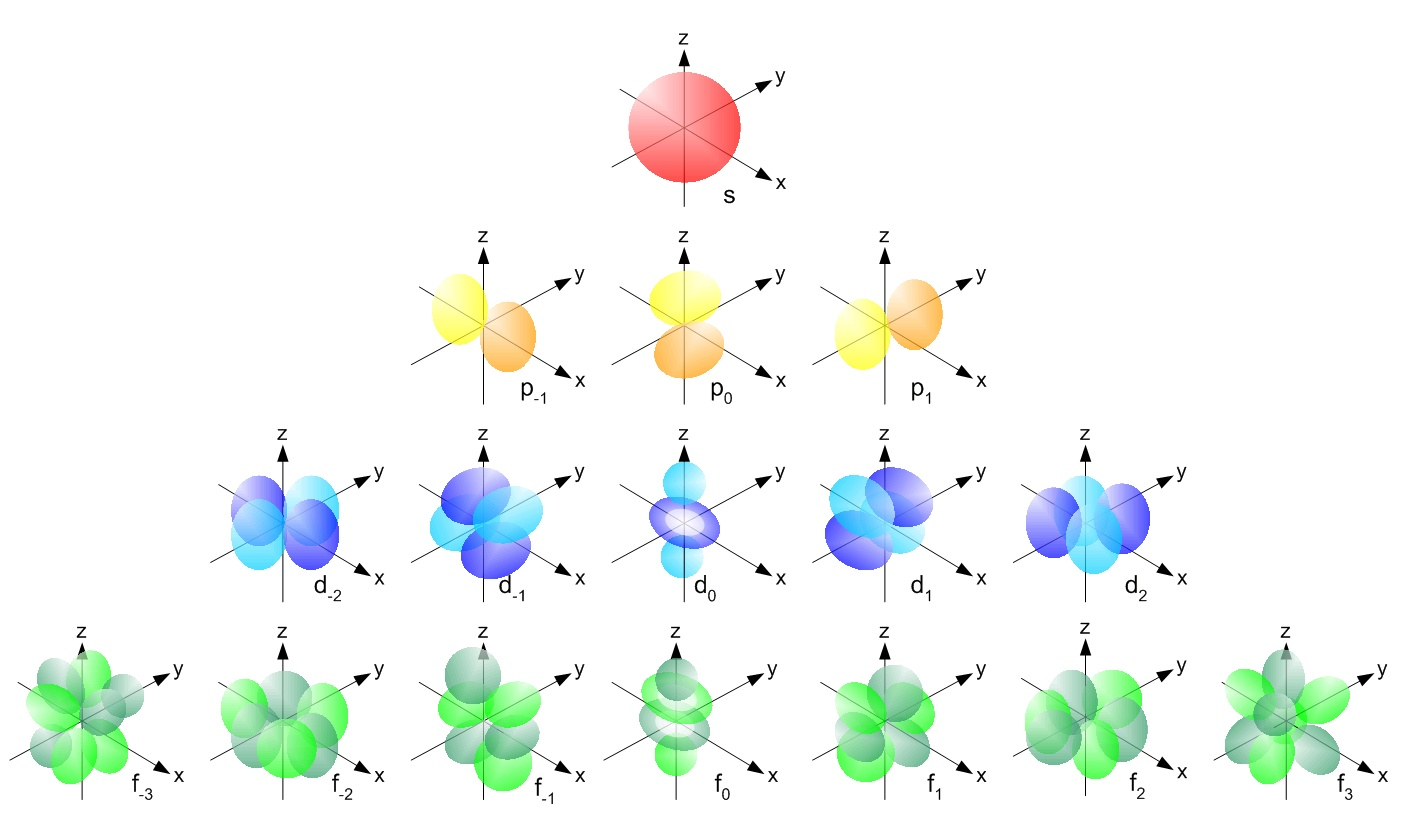 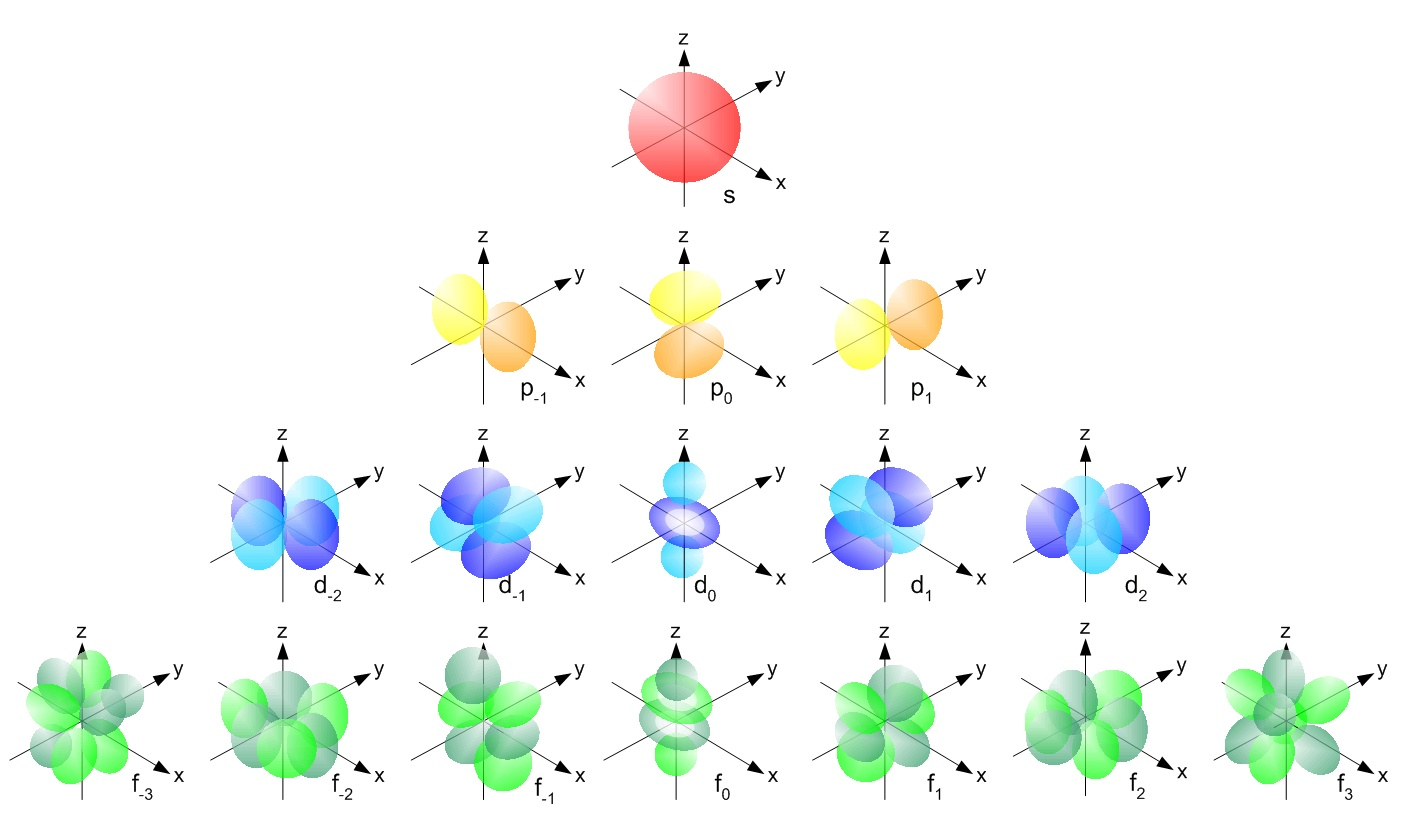 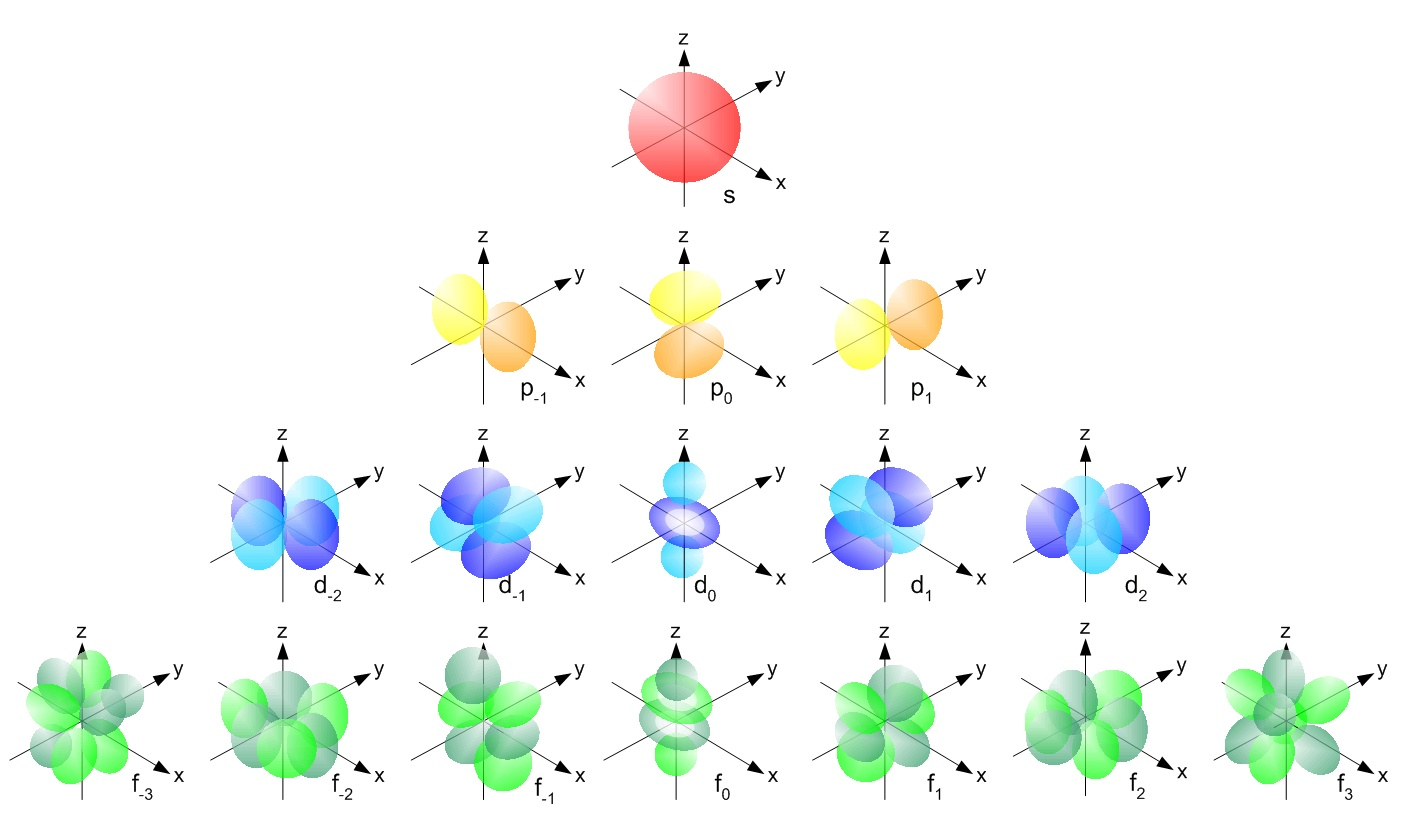 Write this in your notes
Electron Quantum Numbers
Magnetic Quantum Number
ml
describes orientation of orbitals
each number indicates how the orbital is tilted in space
values are integers from - l to + l
e.g. -1, 0, 1
Orientation of p-Orbitals
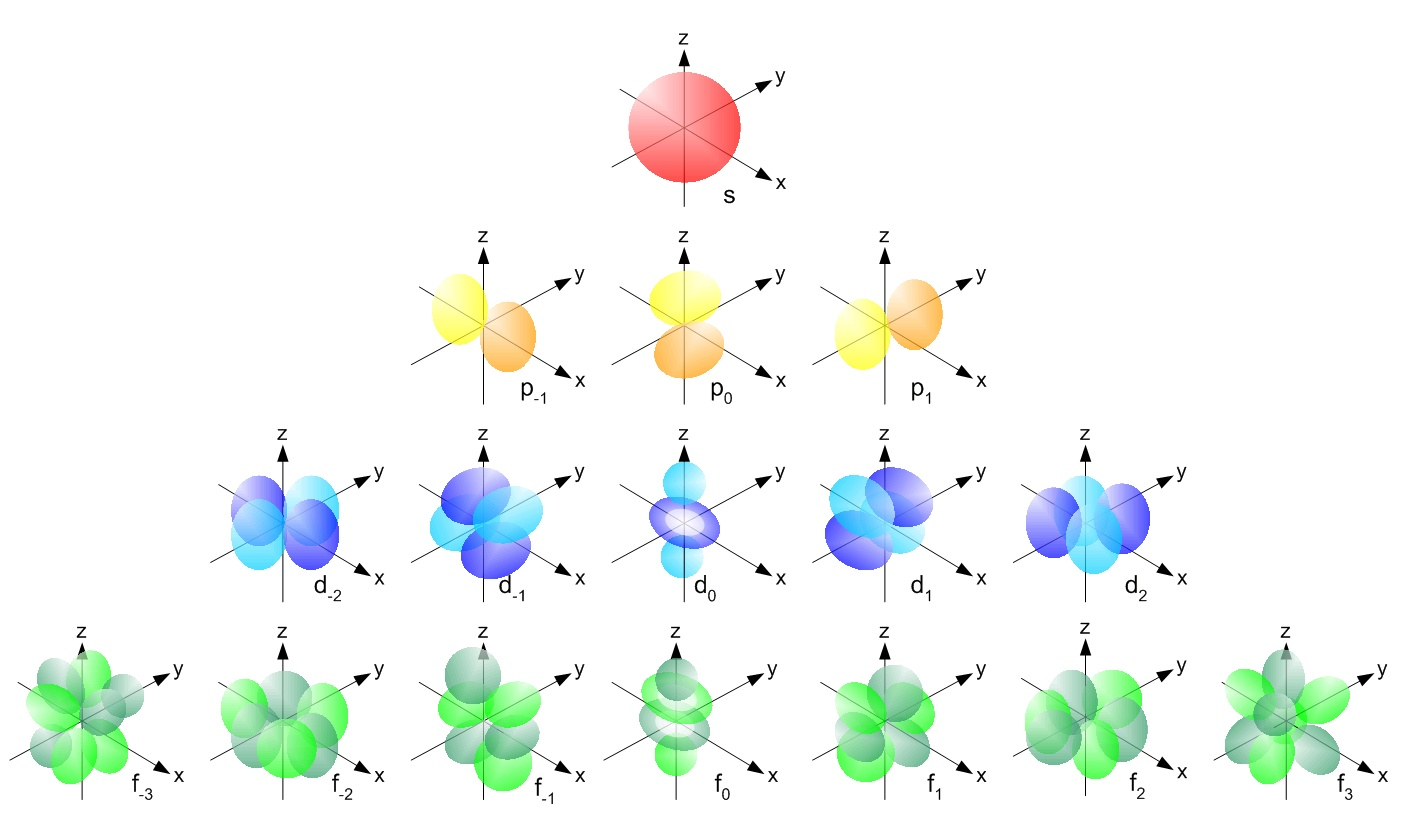 Write this in your notes
Electron Quantum Numbers
Spin Quantum Number
ms
an electron spins along its axis
this spin induces a magnetic field
clockwise spin induces the opposite magnetic polarity as counter-clockwise spin
ms describes the electron spin
can be - ½ or + ½
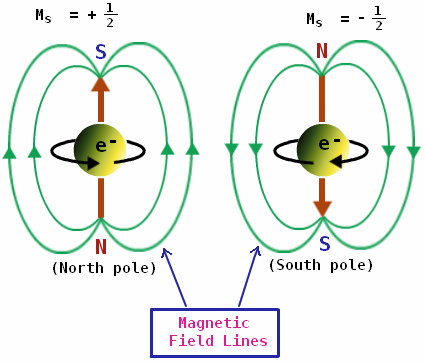 Write this in your notes
Electron Quantum Numbers
Where do we go from here?
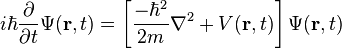 From the Schrödinger Equation, we get our most complete description of electron orbitals
quantum numbers
n, l, ml, ms
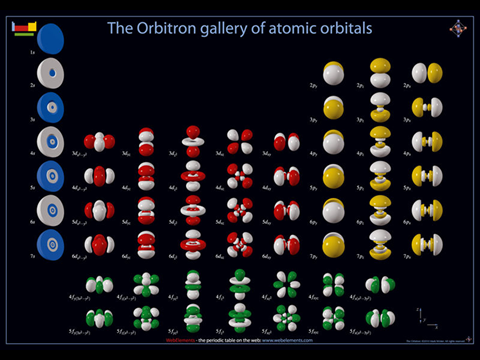 Building Electron Orbitals
An electron's quantum state is described by       n,  l,  ml,  ms
No two electrons can have identical quantum numbers
What are the names of the orbitals and how many electrons can they hold?
quantum numbers
n, l, ml, ms
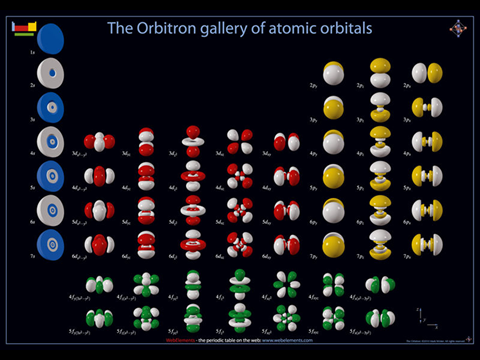 We are going to derive the allowable orbitals and the number of electrons
On an empty sheet of paper, you need to start a table where you can write this in your notes
Write these column headings
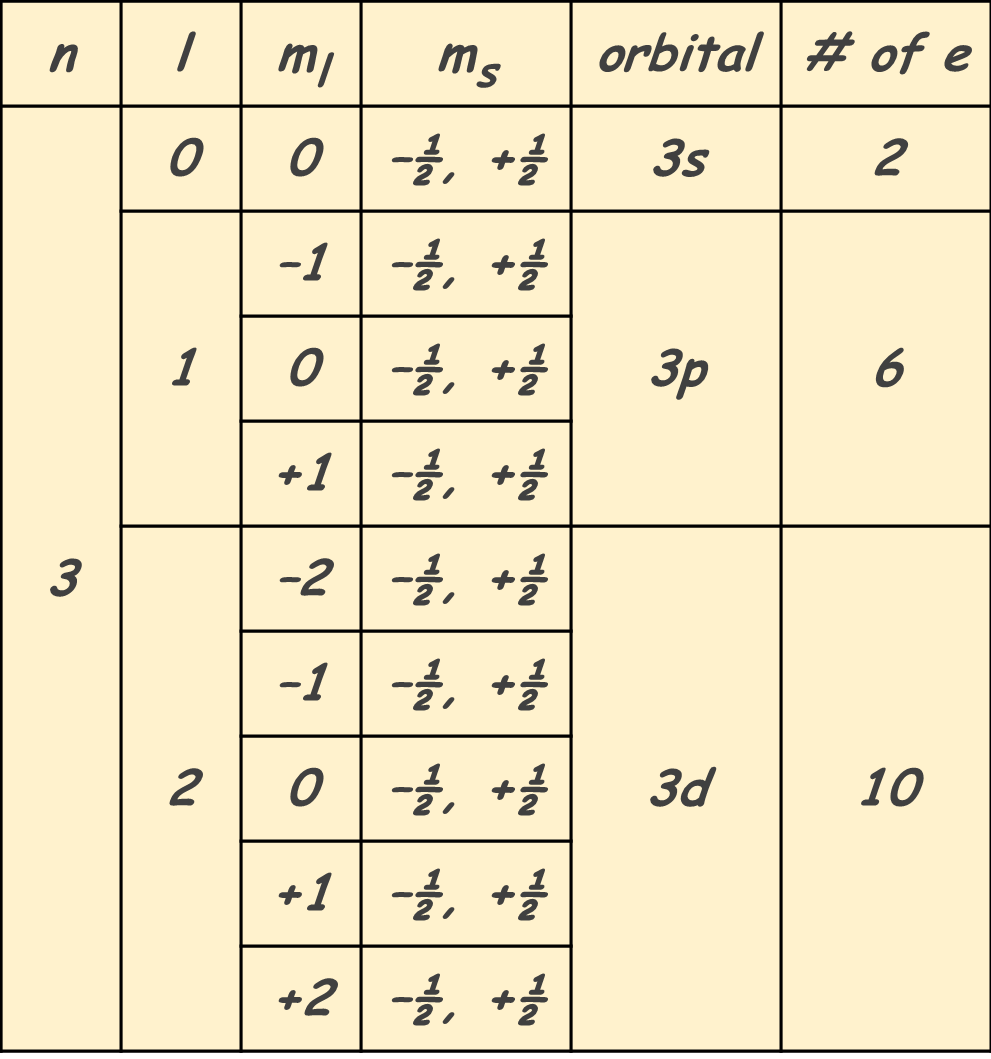 n = 1: s orbitals
n = 1: s orbitals
n = 1: s orbitals
n = 1: s orbitals
n = 1: s orbitals
Write this in your notes
Orbital Notation
principal
quantum
number
angular
momentum
letter
n = 3
l = 2
3
d
n = 1: s orbitals
n = 1: s orbitals
electron #1:  quantum numbers = 1, 0, 0, –½
electron #2:  quantum numbers = 1, 0, 0, +½
n = 1: s orbitals
The two spin quantum number values are usually shown on the same line to save space
n = 2: s and p orbitals
What are the allowable values of l?
n = 2: s and p orbitals
What are the allowable values of ml and ms?
n = 2: s and p orbitals
What is the orbital notation?
How many electrons can it hold?
n = 2: s and p orbitals
What are the allowable values of ml?
n = 2: s and p orbitals
What are the allowable values of ms?
n = 2: s and p orbitals
What is the orbital notation?
n = 2: s and p orbitals
How many electrons can it hold?
n = 2: s and p orbitals
Set-Up for Do Now
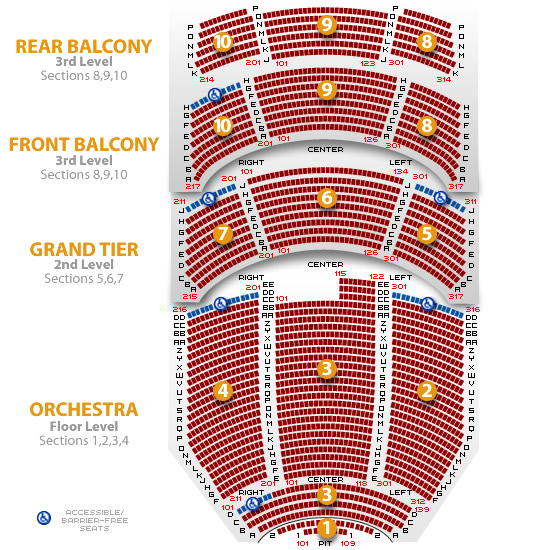 Do Now
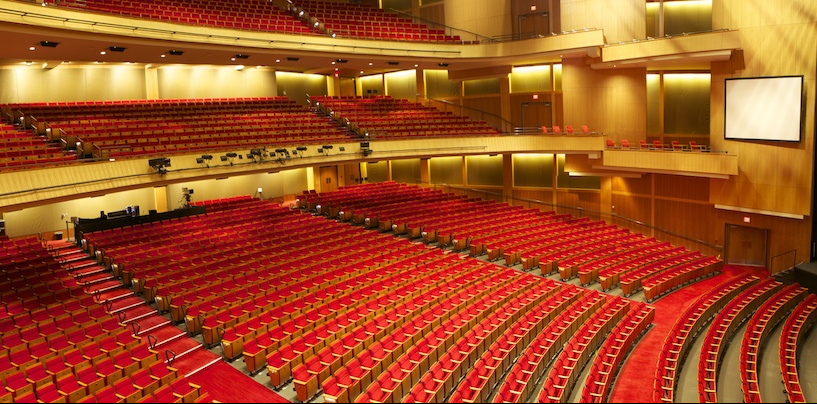 Energy Levels???
Review
Electrons are weird
Solution of Schrödinger Equation generates quantum numbers
These quantum number give us orbitals, the allowed locations and energy levels for electrons around an atom
These orbitals are like parking spots for electrons around an atom
Each electron must have a unique set of quantum numbers (e.g. Do Now)
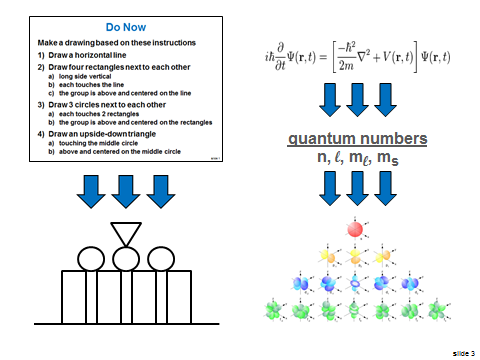 Last Class
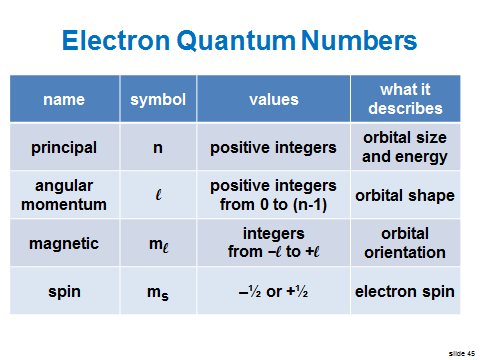 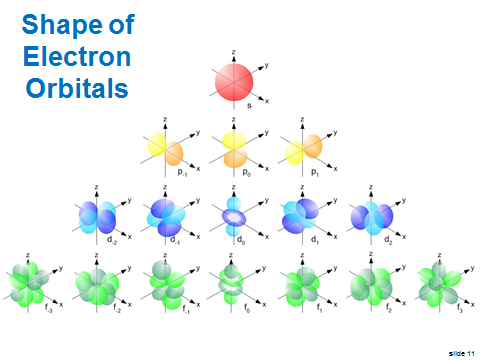 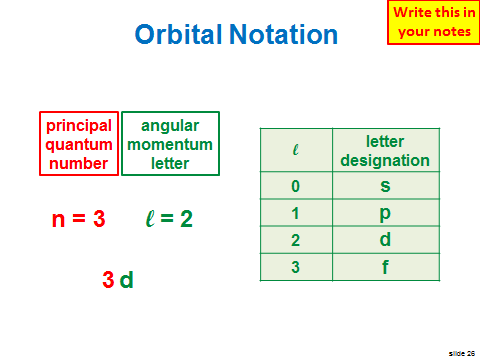 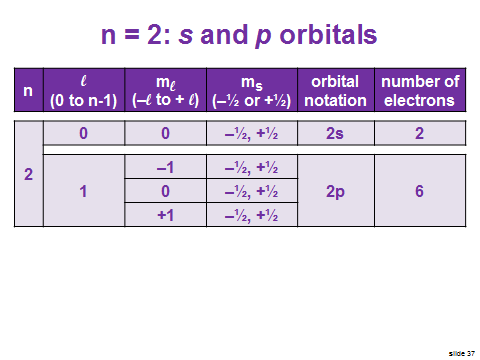 n = 3: s, p and d orbitals
Write the allowable values of  l
n = 3: s, p and d orbitals
Write the allowable values of ml and ms?
n = 3: s, p and d orbitals
Write the orbital notation & the number of  electrons can it hold
n = 3: s, p and d orbitals
Complete the orbitals for n = 3, l = 1
n = 3: s, p and d orbitals
n = 3: s, p and d orbitals
n = 3: s, p and d orbitals
n = 3: s, p and d orbitals
Complete the orbitals for n = 3, l = 2
n = 3: s, p and d orbitals
n = 3: s, p and d orbitals
n = 3: s, p and d orbitals
n = 3: s, p and d orbitals
n = 4: s, p, d and f orbitals
Write the allowed values of l
n = 4: s, p, d and f orbitals
Complete these three orbitals
n = 4: s, p, d and f orbitals
n = 4: s, p, d and f orbitals
n = 4: s, p, d and f orbitals
n = 4: s, p, d and f orbitals
Complete the rest of this chart
n = 4: s, p, d and f orbitals
n = 4: s, p, d and f orbitals
n = 4: s, p, d and f orbitals
n = 4: s, p, d and f orbitals
Write this in your notes
Electron Orbitals(n = 1- 4)
Create a Table for n=5, l = 4
Create a Table for n=5, l = 4
Create a Table for n=5, l = 4
Create a Table for n=5, l = 4
Create a Table for n=5, l = 4
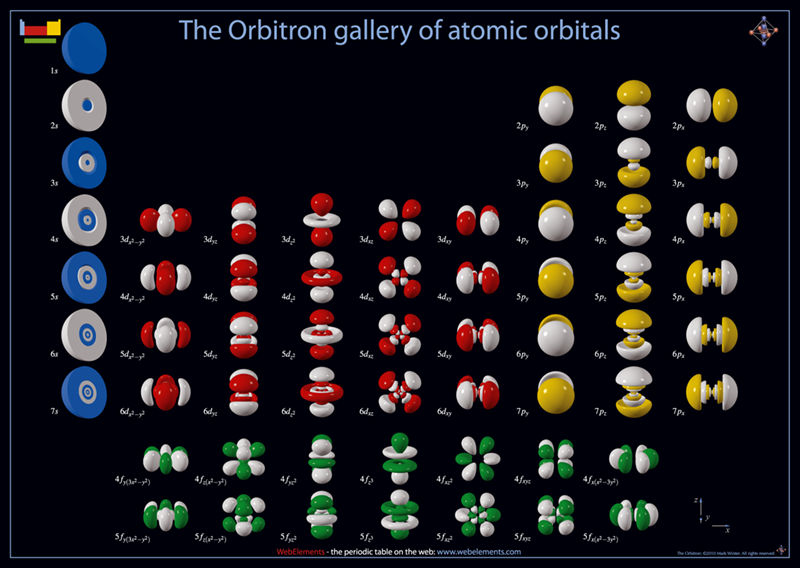 Where do we go from here?
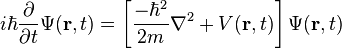 From the Schrödinger Equation, we get our most complete description of electron orbitals
quantum numbers
n, l, ml, ms
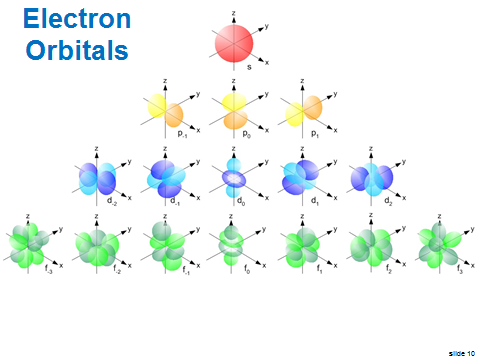 Backups
Write this in your notes
Electron Quantum Numbers
Shape of Electron Orbitals
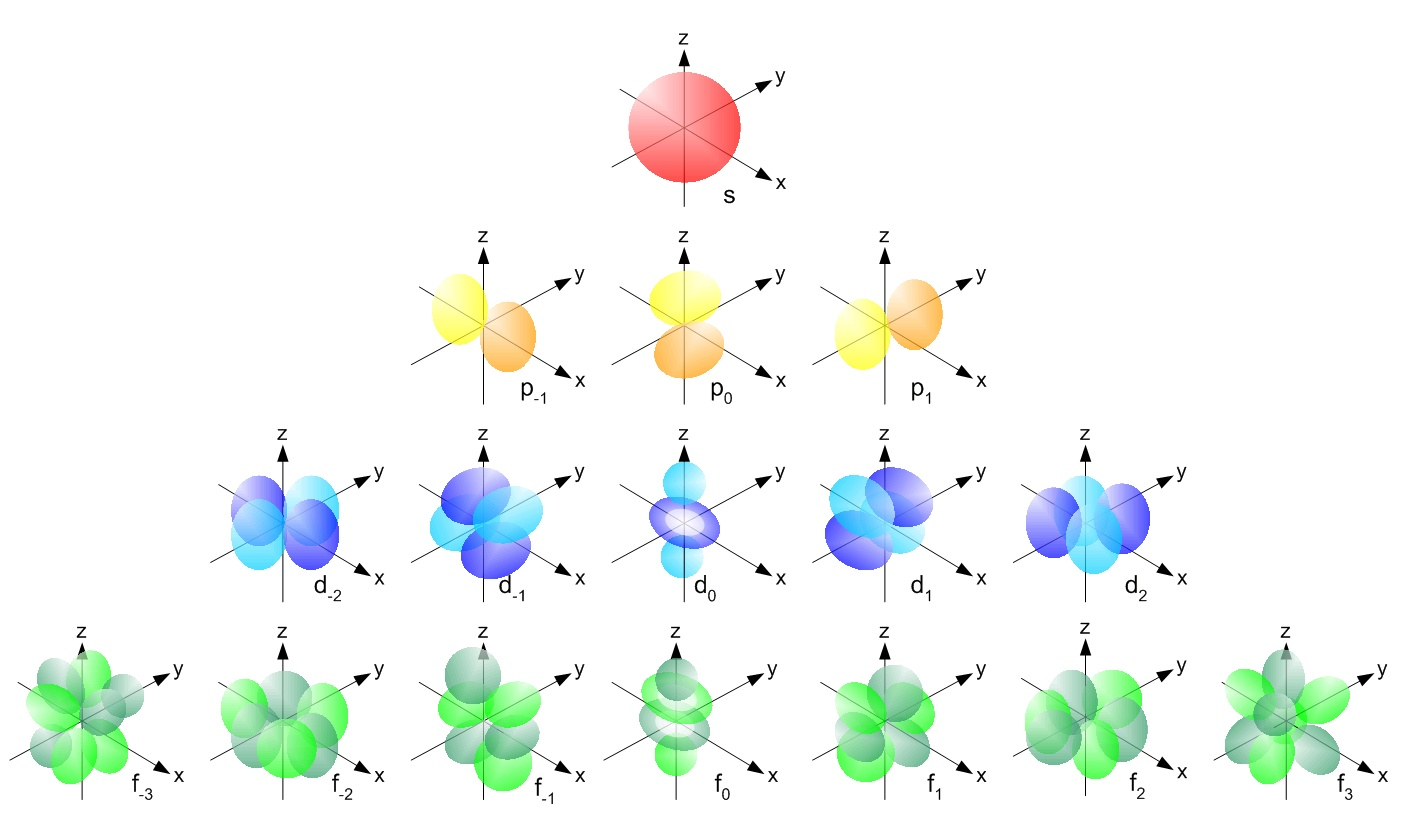 Open Note Quiz
On a blank piece of paper, write your name and answer these 5 questions.  Do not write the questions.  Put your paper in the red basket when done.
What is a quantum?
What is the Bohr model of the atom?
What is wave-particle duality?
What impact does the Heisenberg Uncertainty Principle have on electron theory?
What is the Schrödinger Equation?
Do Now
How many outcomes are possible for the following events:
toss a coin
roll a die
toss a coin 2 times
roll a die 2 times
toss a coin 4 times
toss a coin, roll a die, toss another coin
2
6
4
2 x 2
36
6 x 6
How many possible outcomes?
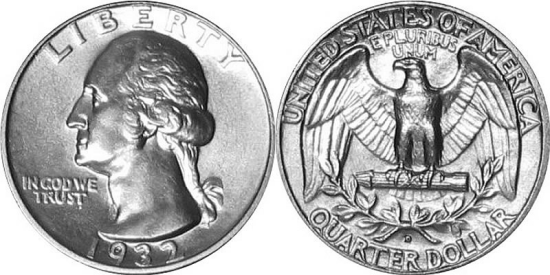 Do Now
How many outcomes are possible for the following events:
toss a coin
roll a die
toss a coin 2 times
roll a die 2 times
toss a coin 4 times
toss a coin, roll a die, toss another coin
2
6
4
2 x 2
36
6 x 6
16
2 x 2 x 2 x 2
How many possible outcomes?
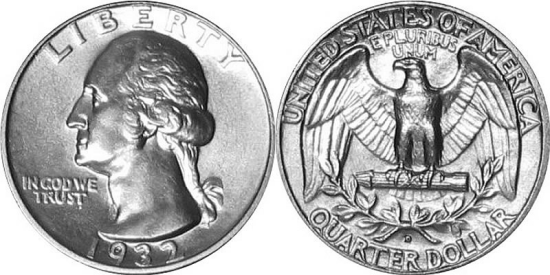 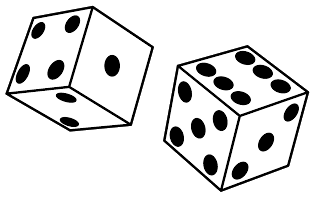 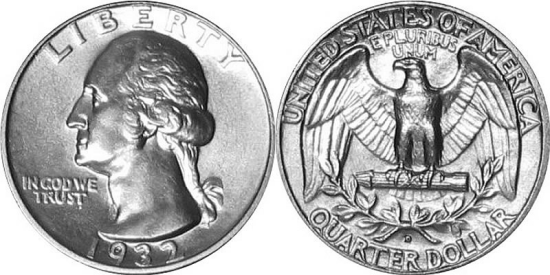 Do Now
How many outcomes are possible for the following events:
toss a coin
roll a die
toss a coin 2 times
roll a die 2 times
toss a coin 4 times
toss a coin, roll a die, toss another coin
2
6
4
2 x 2
36
6 x 6
16
2 x 2 x 2 x 2
24
2 x 6 x 2
Electron Quantum Numbers
Electron Quantum Numbers
Angular Momentum Quantum Number
Angular Momentum Quantum Number
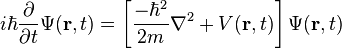 From the Schrödinger Equation, we get our most complete description of electron orbitals
quantum numbers
n, l, ml, ms
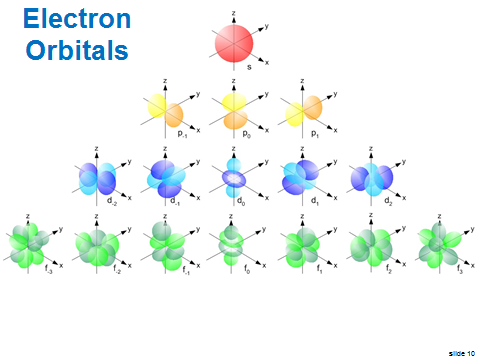